1
CS/ENGRD 2110Spring 2017
Lecture 4: The class hierarchy; static components
http://cs.cornell.edu/courses/cs2110
Announcements
2
We're pleased with how many people are already working on A1, as evidenced by Piazza activity
Please be sure to look at Piazza note @6 every day for frequently asked questions and answers. 
Also search existing questions!
Groups: Forming a group of two? Do it well before you submit – at least one day before. Both members must act: one invites, the other accepts. Thereafter, only one member has to submit the files.
Reminder: groups must complete the assignment working together.
Reminder: before this week’s section, watch the tutorial videos on exception handling:
www.cs.cornell.edu/courses/cs2110/2017sp/online/exceptions/EX1.html
A1: Checking Correctness of Assertions
3
See Piazza note @129 (also linked from A1 FAQ)
The description there will make sense after you’ve learned about exceptions in recitation.
try { 
    //<code with assertion that should fail>
    fail("");
} catch (AssertionError e) { 
    if (e.getMessage() != null) { 
        fail();
    }
}
References to text and JavaSummary.pptx
4
Class Object, superest class of them all.            Text: C.23  slide 30
Function toString() C.24   slide 31-33
Overriding a method C15–C16   slide 31-32
Static components (methods and fields) B.27  slide 21, 45
Java application: a program with a class that declares a method with this signature:
         public static void main(String[])
Homework
5
Read the text, about applications: Appendix A.1–A.3
Read the text, about the if-statement: A.38–A.40
Visit course website, click on Resources and then on Code Style Guidelines. Study 
	2. Format Conventions
	4.5 About then-part and else-part of if-statement
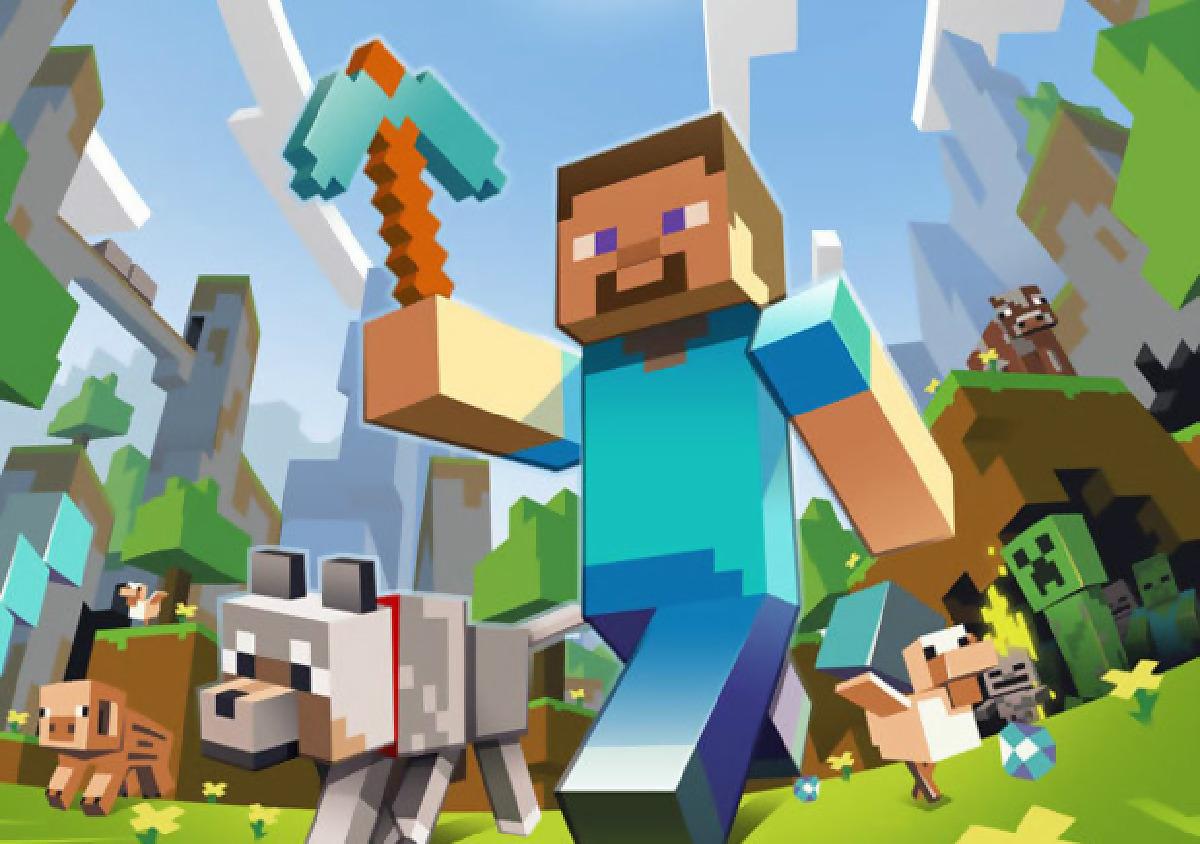 [Speaker Notes: Show that people can google for Java’s tutorials on ifs]
Where am I? Big ideas so far.
6
Java variables have types (L1)
A type is a set of values and operations on them		(int: +, -, *, /, %, etc.)
Classes define new types (L2)
Methods are the operations on objects of that class.
Fields allow objects to store data (L3)
Software Engineering Principle:
Give user access to functionality, not the implementation details
Example: Method specs should not mention fields
Time@fa8
7
public class Time {
   private int hr;    //in 0..23
   private int min; //in 0..59
   /** return hour of day*/
   public int getHour() {
       return h;
   }
public class Time {
       // min, in 0..23*60+59
       private int min;
Time
Time@fa8
Decide
to change implemen-tation
/** return hour of day*/
public int getHour() {
       return min / 60;
}
Time
min
545
getHour()  getMin()
toString() setHour(int)
hr
9
min
5
getHour()
getMin()
toString()
Specs of methods stay the same.
Implementations, including fields, change!
setHour(int)
A bit about testing
8
Test case: Set of input values, together with the expected output.
Develop test cases for a method from its specification --- even before you write the method’s body.
/** return the number of vowels in word w.
Precondition: w contains at least one letter and nothing but letters */
public int numberOfVowels(String w) {
     …
}
Developing test cases first, in “critique” mode, can prevent wasted work and errors
How many vowels in each of these words?
      creek
      syzygy
      yellow
[Speaker Notes: Ask them how many vowels are in “creek”, If they say 1, you say 2 (there are two e’s). If they say 2, you say there is only 1 –the vowel 2. Ambiguity of meaning.]
W@af
W
lname
“Rawlings”
ssn
123456789
boss
null
Class W (for Worker)
9
/** Constructor: worker with last name n,  SSN s, boss b (null if none).
      Prec:  n not null,  s in 0..999999999 with no leading zeros.*/
public W(String n, int s, W b) 
/** = worker's last name */
public String getLname()
/** = last 4 SSN digits */
public String getSsn()
/** = worker's boss (null if none) */
public W getBoss()
/** Set boss to b */
public void setBoss(W b)
W(…)    getLname()
getSsn()  getBoss()  setBoss(W)
toString()     
equals(Object)   hashCode()
Contains other methods!
[Speaker Notes: Before this, demo Object using Meta and Empty.]
W@af
W
lname
“Rawlings”
ssn
123456789
boss
null
Class Object: the superest class of them all
10
Java: Every class that does notextend another extends classObject.  That is,
 public class W {…}
is equivalent to
 public class W extends Object {…}
We draw object like this
Object
toString()
equals(Object)   hashCode()
W(…)    getLname()
getSsn(), getBoss() setBoss(W)
We often omit this partition to reduce clutter; we know that it is always there.
A note on design
11
Don’t use extends just to get access to hidden members!
The inheritance hierarchy should reflect modeling semantics, not implementation shortcuts
A should extend B if and only if A “is a” B
An elephant is an animal, so Elephant extends Animal
A car is a vehicle, so Car extends Vehicle
An instance of any class is an object, soAnyClass extends java.lang.Object
A note on design
12
Don’t use extends just to get access to hidden members!
The inheritance hierarchy should reflect modeling semantics, not implementation shortcuts
Which of the following seem like reasonable designs? 
Triangle extends Shape { … }
PHDTester extends PHD { … }
BankAccount extends CheckingAccount { … }
A note on design
13
Which of the following seem like reasonable designs? 
Triangle extends Shape { … } 
Yes! A triangle is a kind of shape.
PHDTester extends PHD { … }
No! A PHDTester “tests a” PHD, but itself is not a PHD.
BankAccount extends CheckingAccount { … }
No! A checking account is a kind of bank account; we likely would prefer:
	CheckingAccount extends BankAccount { ... }
toString() gives us the “name” of the object.
14
The name of the object below is
      PHD@aa11bb24
It contains a pointer to the object –i.e. its address in memory and you can call it a pointer if you wish – I prefer to call it a reference.
Variable e, declared as                            
    PHD e;
contains not the object but the name of the object (or a reference to the object).
PHD@aa11bb24
PHD
name
“Gries”
ad1
null
ad2
null
e
PhD@aa11bb24
PhD
advisees
17
Method toString
15
toString() in Object returns the name of the object:  W@af
Java Convention: Define toString() in any class to return a representation of an object, giving info about the values in its fields.
New definitions of toString() override the definition in Object.toString()
W@af
Object
toString()  …
W
lname
“Rawlings”
ssn
123456789
In appropriate places, the expression     c    automatically does c.toString()
boss
null
getSsn()  …
toString()  …
c.toString() calls this method
c
W@af
Method toString
16
toString() in Object returns the name of the object:  W@af
public class W {
  …
   /** Return a representation of this object */
   public String toString() {
     return “Worker  ”  + lname
	+ “ has SSN ???-??-” + getSsn()
	+ (boss == null		? “”		: “ and boss ” + boss.lname);
  }
W@af
Object
toString()  …
W
lname
“Rawlings”
ssn
123456789
boss
null
getSsn()  …
toString()  …
c.toString() calls this method
c
W@af
[Speaker Notes: Discuss access to private field lname.]
Another example of toString()
17
/** An instance represents a point (x, y) in the plane */
public class Point {
	private int x;  // x-coordinate
	private int y;  // y-coordinate
	…
	/** =  repr. of this point in form “(x, y)” */
	public String toString() {
    		return “(”  +  x  +  “, ”  + y  + “)”;
	}
}
Point@fa8
Point
(9, 5)
x
9
y
5
Function toString should give the values in the fields in a format that makes sense for the class.
What about this
18
this keyword:  this evaluates to the name of the object in which it occurs
Makes it possible for an object to access its own name (or pointer)
Example: Referencing a shadowed class field
public class Point {
    public int x = 0;
    public int y = 0;
        
    //constructor
    public Point(int x, int y) {
	 x = x;
	 y = y;
    }
}
public class Point {
    public int x = 0;
    public int y = 0;
        
    //constructor
    public Point(int x, int y) {
	 this.x = x;
	 this.y = y;
    }
}
Inside-out rule shows that field x is inaccessible!
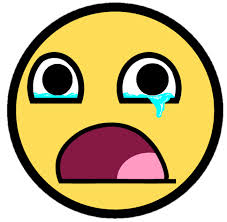 Class Hierarchy Quiz
19
How many levels deep is JFrame in the class hierarchy?
(Object is JFrame’s super-super-…-superclass. How many supers are there?)

In which class is JFrame’s getHeight() method defined?
(hint: it’s not JFrame!)
Intro to static components
20
/** = “this object is c’s boss”.
      Pre: c is not null. */
public boolean isBoss(W c) {
      return this == c.boss;
}
x.isBoss(y)  is  false
y.isBoss(x)  is  true
W@b4
W@af
x
y
Spec: return the value of that true-false sentence.
True if this object is c’s boss, false otherwise
W@af
W@b4
W
W
lname
lname
“Om”
“Jo”
W@af
null
boss
boss
isBoss(W c) { return   this == c.boss; }
keyword this evaluates to the name of the object in which it appears
isBoss(W c) {
…}
Intro to static components
21
Body doesn’t refer to any field or method in the object.
Why put method in object?
/** = “b is c’s boss”.
      Pre: b and c are not null. */
public boolean isBoss(W b, W c) {
      return b == c.getBoss();
}
W@b4
W@af
x
y
W@af
W@b4
W
W
lname
lname
“Om”
“Jo”
/** = “this object is c’s boss”.
      Pre: c is not null. */
public boolean isBoss(W c) {
      return this == c.boss;
}
ssn
ssn
35
21
W@af
null
boss
boss
isBoss(W)
isBoss(W)
isBoss(W,W)       isBoss(W,W)
Intro to static components
22
/** = “b is c’s boss”.
      Pre: b and c are not null. */
public static boolean isBoss(W b, W c) {
      return b == c.getBoss();
}
Box for W (objects, static components)
W@af
W@b4
x.isBoss(x, y)
y.isBoss(x, y)
W
W
lname
lname
“Om”
“Jo”
static: there is only one copy of the method. It is not in each object
ssn
ssn
35
21
Preferred:
W.isBoss(x, y)
W@af
null
boss
boss
isBoss(W)
isBoss(W)
W@af
W@b4
isBoss(W,W)
x
y
Good example of static methods
23
java.lang.Math
http://docs.oracle.com/javase/8/docs/api/java/lang/Math.html

Or find it by googling
      java.lang.Math 8
W@bd
W@12
W
W
lname
“Ra”
lname
“Kn”
numObs
2
Box for W
Use of static variables:  Maintain info about created objects
24
public class W {
   private static int numObs; // number of W objects created
   





}
/** Constructor:   */
public W(…) {
    …
    numObs=  numObs + 1;
}
To have numObs contain the number of objects of class W that have been created, simply increment it in constructors.
Class java.awt.Color uses static variables
25
An instance of class Color describes a color in the RGB (Red-Green-Blue) color space. The class contains about 20 static variables, each of which is (i.e. contains a pointer to) a non-changeable Color object for a given color:

public static final Color black = …;
public static final Color blue = …;
public static final Color cyan = new Color(0, 255, 255);
public static final Color darkGray = …;
public static final Color gray = …;
public static final Color green = …;
…
Java application
26
Java application: bunch of classes with at least one class that has this procedure:
  public static void main(String[] args) {
         …
  }
Type String[]: array of elements of type String.
We will discuss later
Running the application effectively calls method main

Command line arguments can be entered with args
Singleton@x3k3
Singleton
Uses of static variables:      Implement the Singleton pattern
27
Only one Singleton can ever exist.
public class Singleton {
    private static final Singleton instance= new Singleton();
 
    private Singleton() { }  // ... constructor
 
    public static Singleton getInstance() {
        return instance;
    }

    // ... methods
}
…
Singleton@x3k3
instance
Box for Singleton